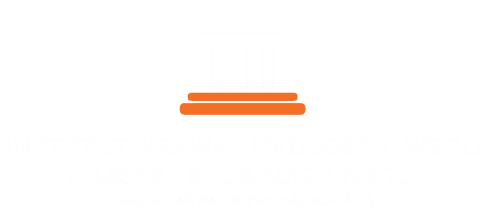 Aksjologiczne podstawy upadłości konsumenckiej
dr hab. Anna Hrycaj
Instytut Prawa Upadłościowego i Restrukturyzacyjnego oraz Badań nad Niewypłacalnością
Przedmiot badań
W1
SPuk
W2
Równanie
W1
W2
Przedmiot badań
W1
W2
Różnica między W1 a W2
Użyteczność
Dla ustawodawcy

Dla stosującego prawo
Wartość
„to, co cenne”, 
„to co zgodne z naturą tego, kto wartościuje”, 
„to czego chcemy, a więc przedmiot naszego dążenia, pożądania, cel”, 
„to, czego pożądamy pożądać”, 
„to, co zaspokaja jakieś potrzeby, zainteresowania”, 
„to, co dostarcza przyjemności”, 
„to, co powinno być” 
M. Kordela, Zarys typologii uzasadnień aksjologicznych w orzecznictwie trybunału Konstytucyjnego, s. 25
Wybór wartości
bezpieczeństwo prawne, 
sprawiedliwość ,
celowość
Człowiek zadłużony
bezpieczeństwo prawne jednostek 

bezpieczeństwo prawne społeczeństwa
Sprawiedliwość
sprawiedliwość społeczna, 

wolność jednostki, 

solidarność społeczna,

miłosierdzie
Analiza podstaw aksjologicznych upadłości konsumenckiej
cel postępowania, 

podstawy oddalenia wniosku o ogłoszenie upadłości i podstawy umorzenia postępowania, 

plan spłaty,

podstawy umorzenia zobowiązań bez ustalenia planu spłaty wierzycieli
Cel postępowania
bezpieczeństwo prawne w rozumieniu globalnym

solidaryzm społeczny
Podstawy oddalenia wniosku
Solidaryzm społeczny,

Miłosierdzie
Plan spłaty
Cierpienie
Wnioski
Skuteczność prawa;

Uzasadnienia postanowień;

Kto jest najważniejszy w upadłości konsumenckiej?